12
Enlargements
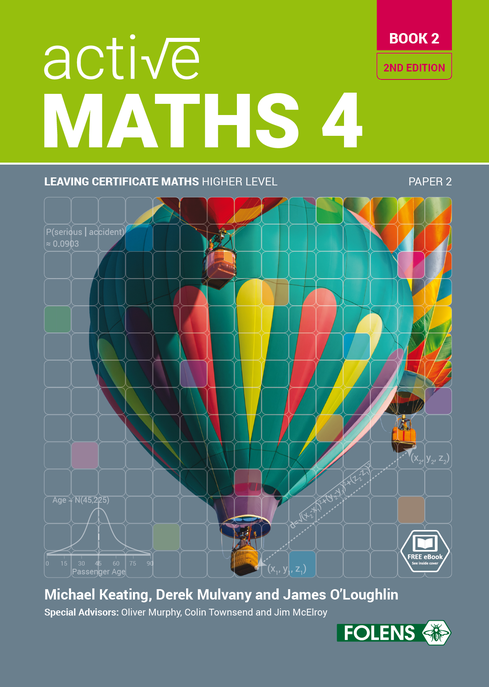 Active Maths 4

BOOK 2
SECOND EDITION
12
Enlargements
Exercise 12.2
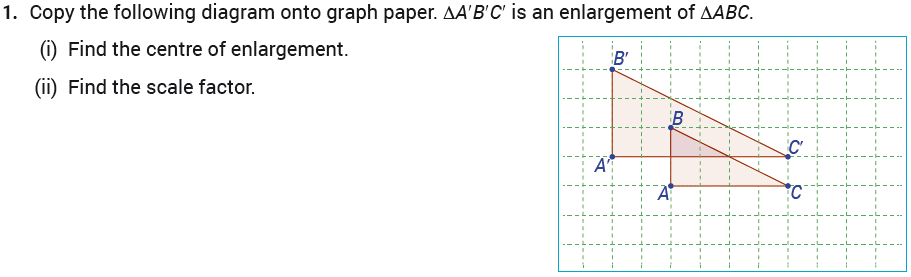 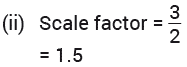 12
Enlargements
Exercise 12.2
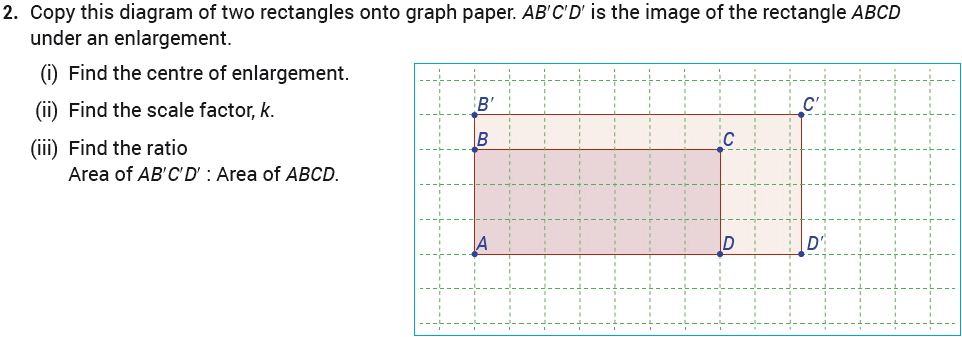 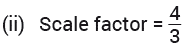 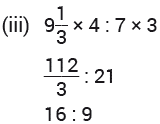 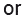 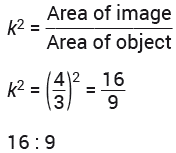 12
Enlargements
Exercise 12.2
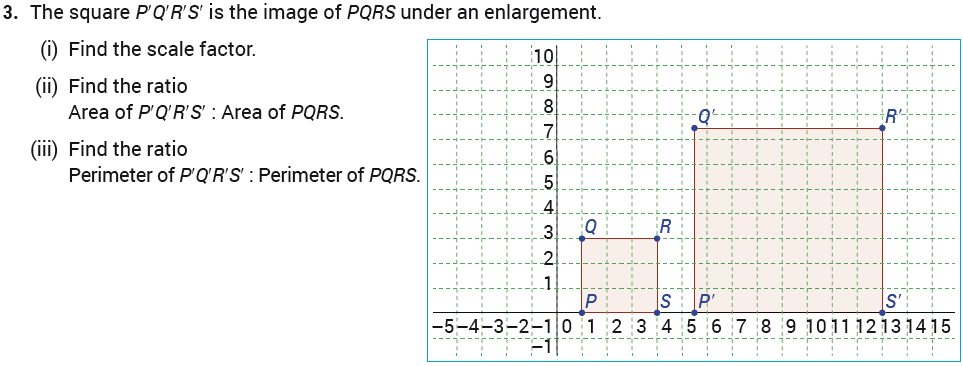 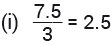 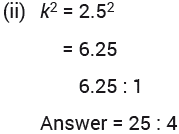 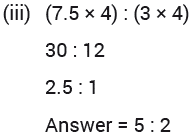 12
Enlargements
Exercise 12.2
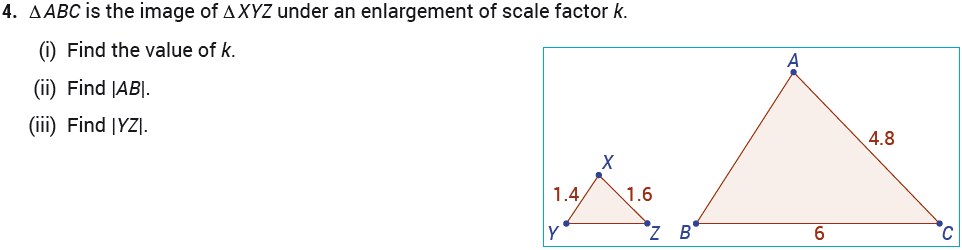 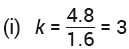 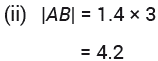 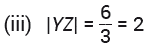 12
Enlargements
Exercise 12.2
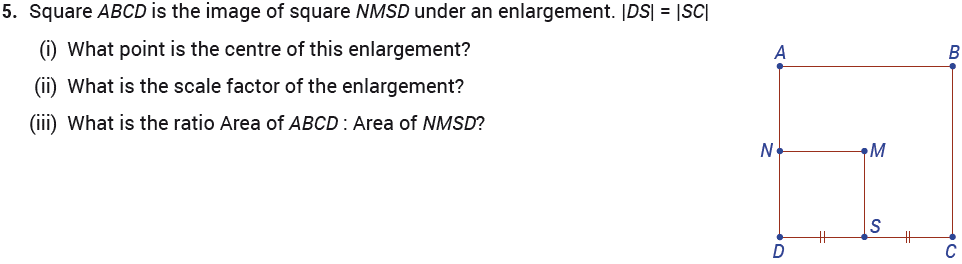 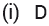 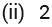 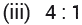 12
Enlargements
Exercise 12.2
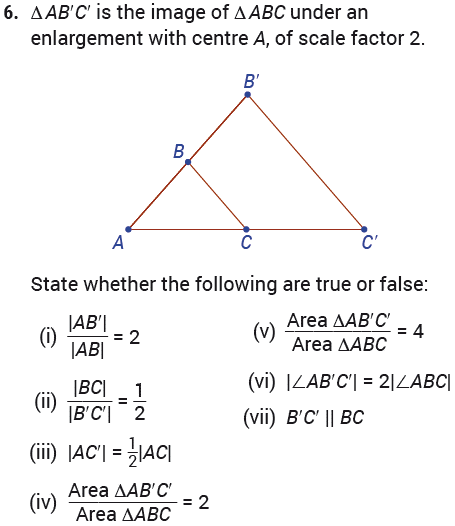 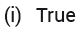 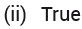 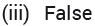 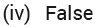 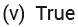 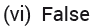 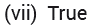 12
Enlargements
Exercise 12.2
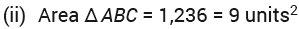 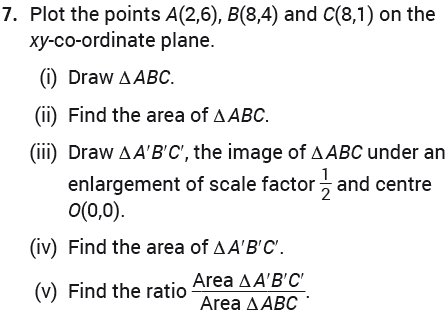 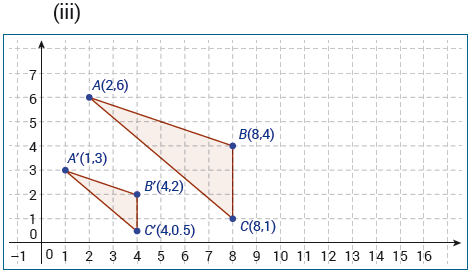 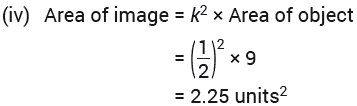 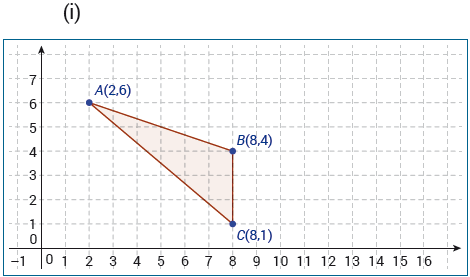 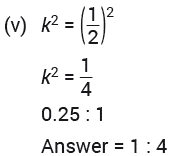 12
Enlargements
Exercise 12.2
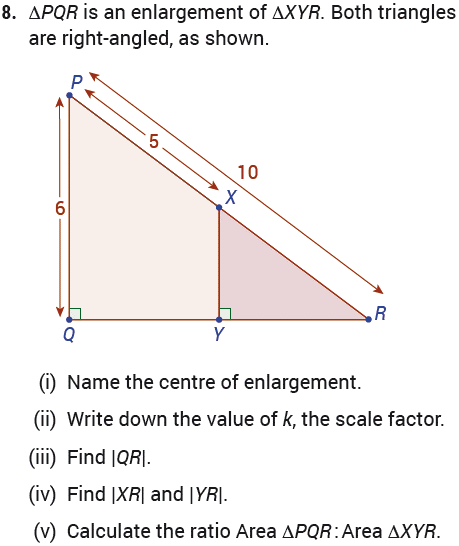 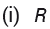 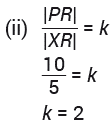 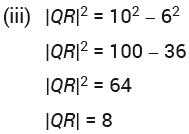 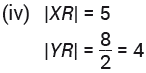 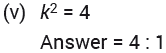 12
Enlargements
Exercise 12.2
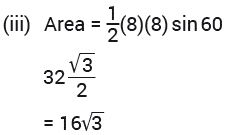 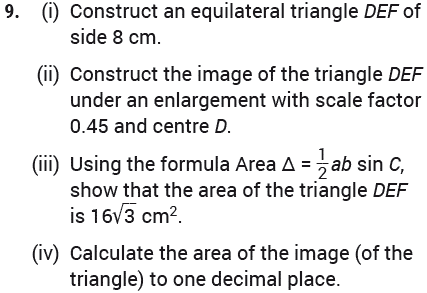 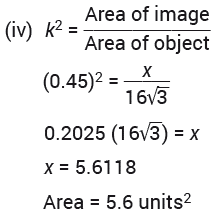 12
Enlargements
Exercise 12.2
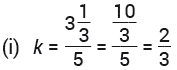 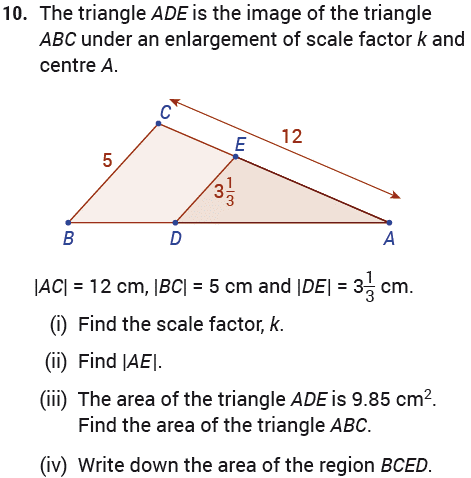 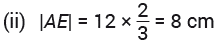 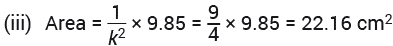 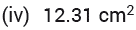 12
Enlargements
Exercise 12.2
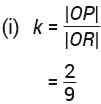 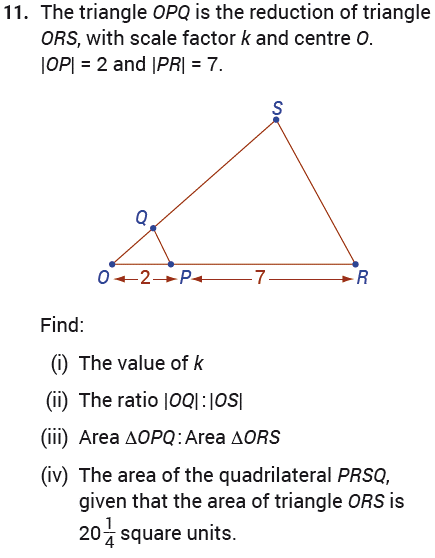 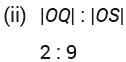 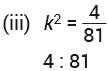 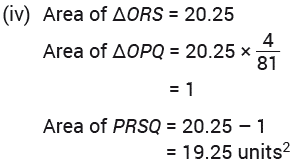 12
Enlargements
Exercise 12.2
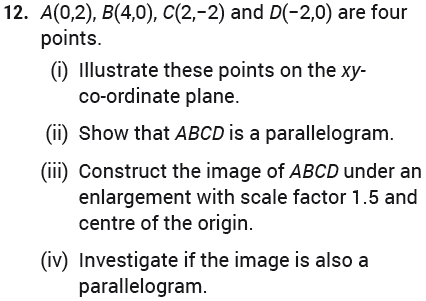 12
Enlargements
Exercise 12.2
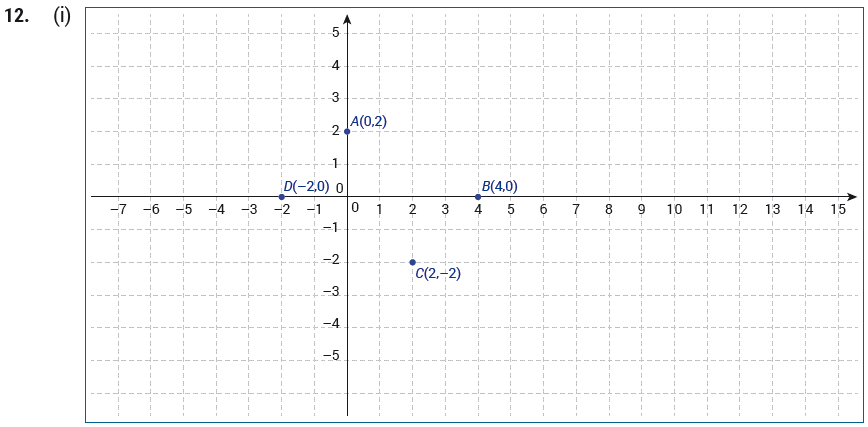 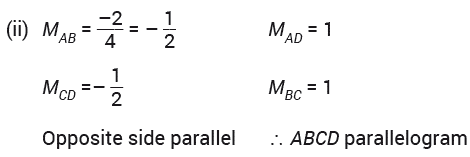 12
Enlargements
Exercise 12.2
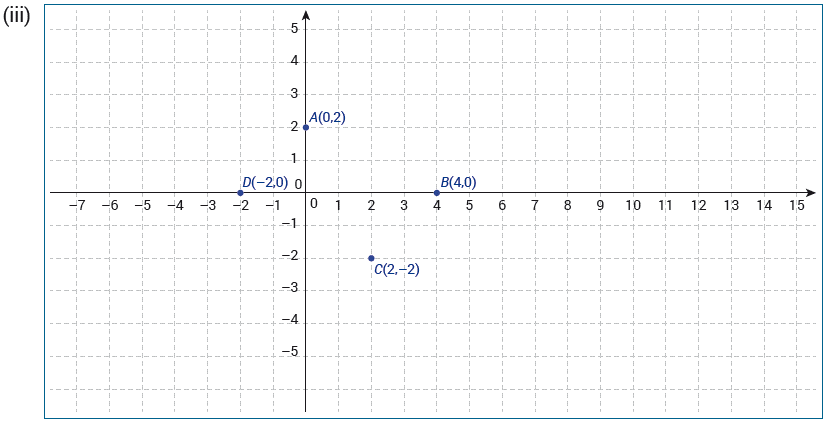 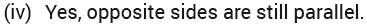 12
Enlargements
Exercise 12.2
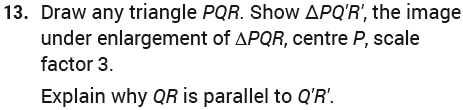 12
Enlargements
Exercise 12.2
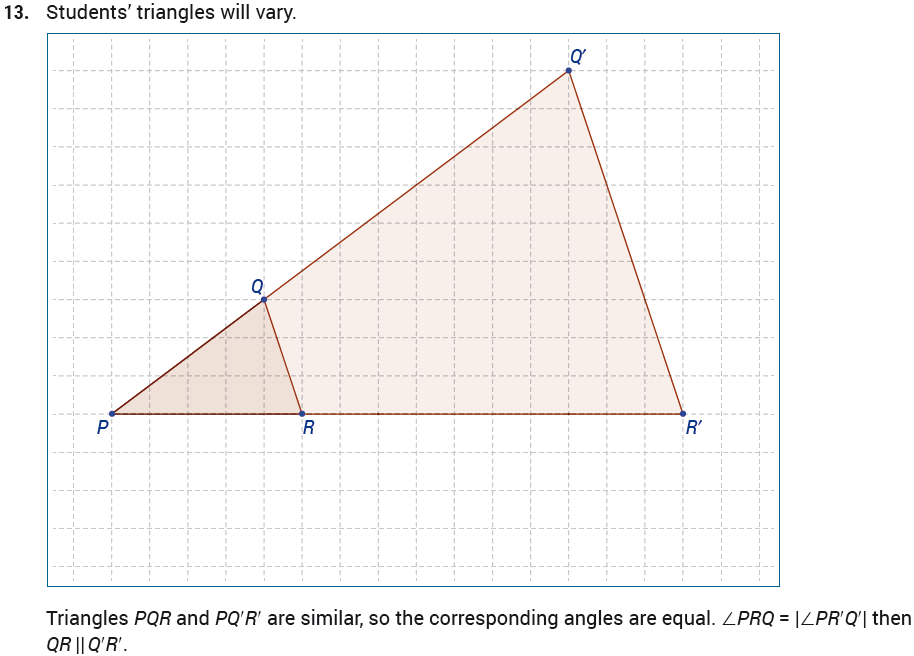 12
Enlargements
Exercise 12.2
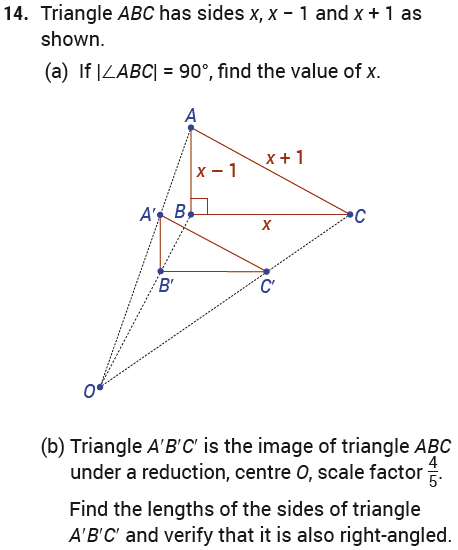 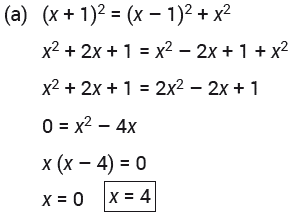 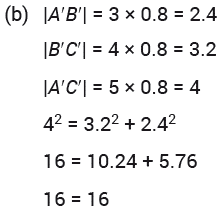 12
Enlargements
Exercise 12.2
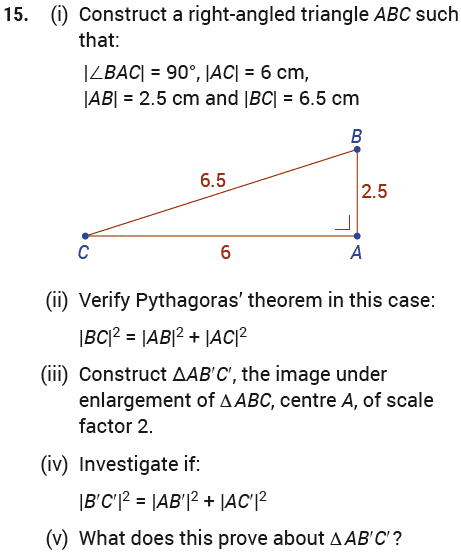 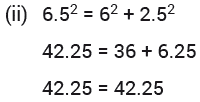 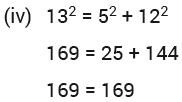 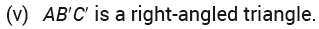 12
Enlargements
Exercise 12.2
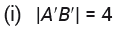 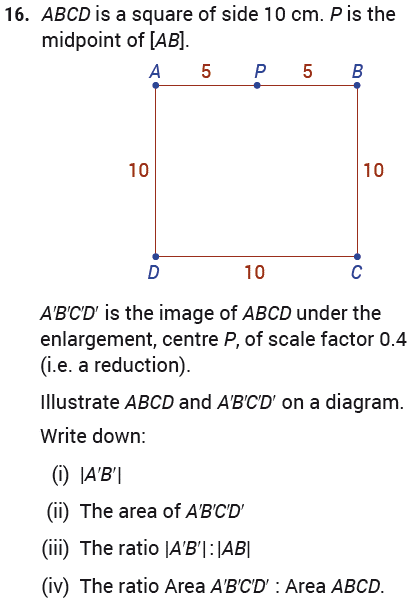 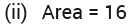 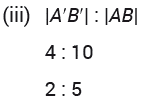 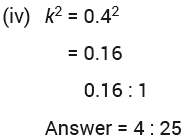 12
Enlargements
Exercise 12.2
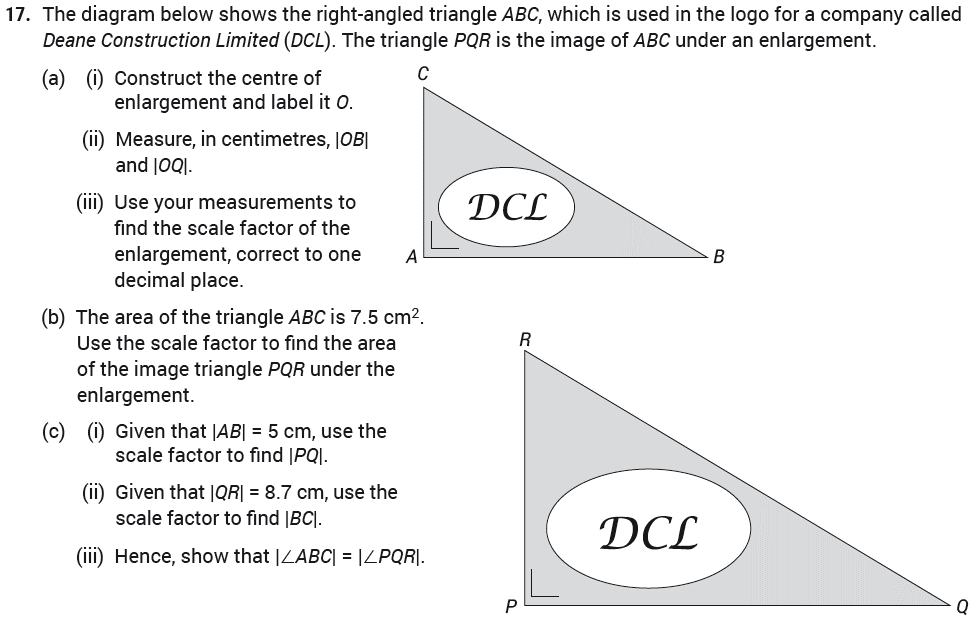 12
Enlargements
Exercise 12.2
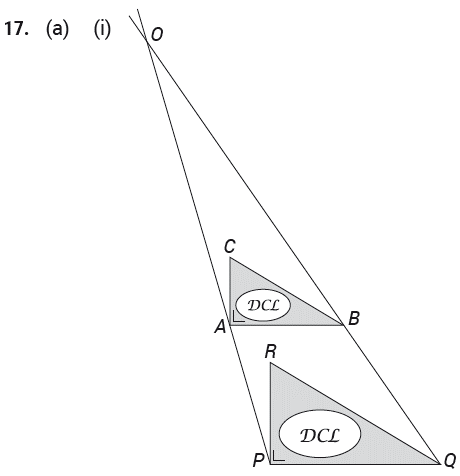 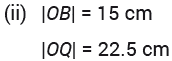 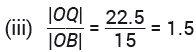 12
Enlargements
Exercise 12.2
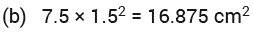 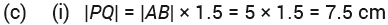 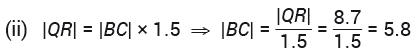 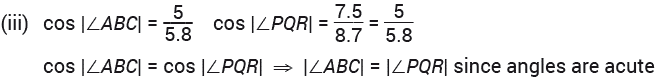 12
Enlargements
Exercise 12.2
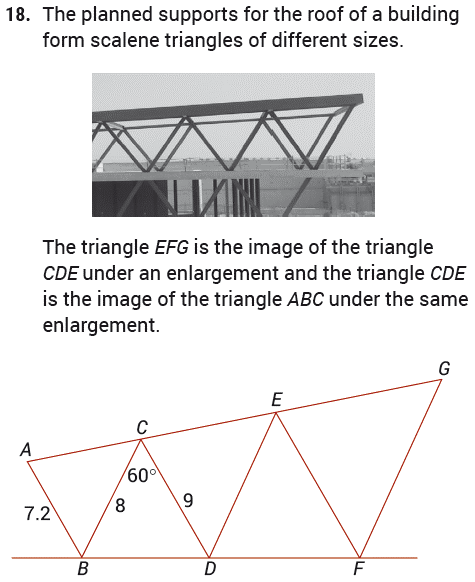 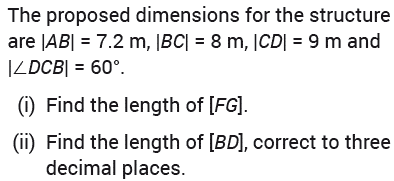 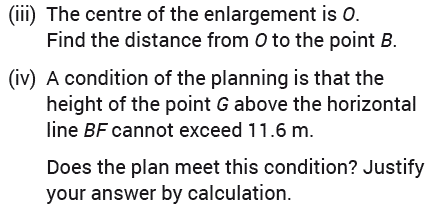 12
Enlargements
Exercise 12.2
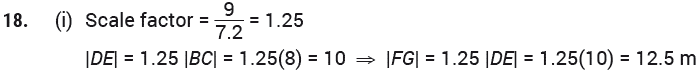 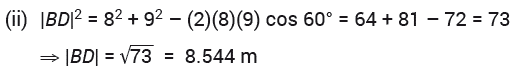 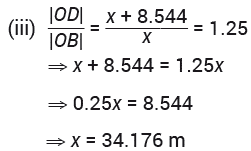 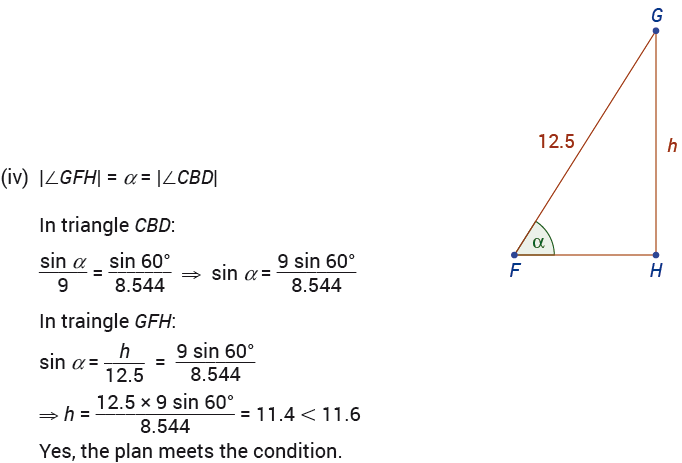 12
Enlargements
Exercise 12.2
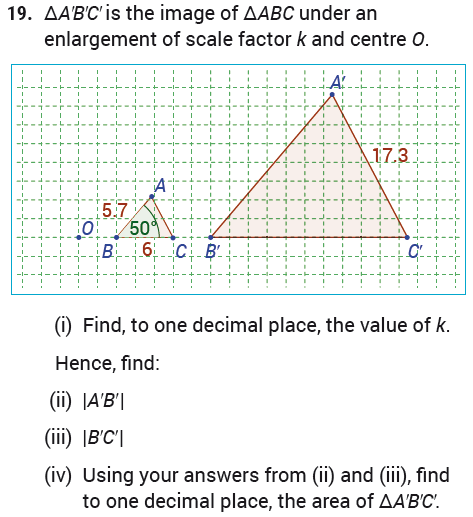 12
Enlargements
Exercise 12.2
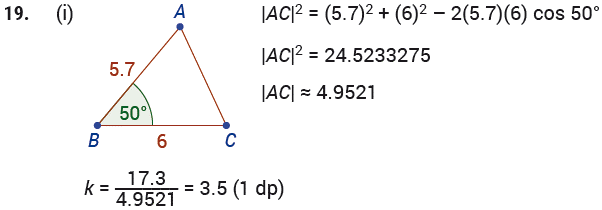 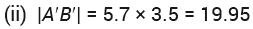 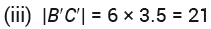 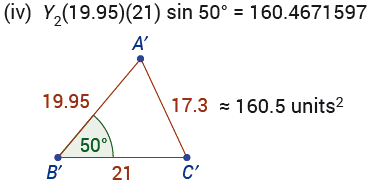 12
Enlargements
Exercise 12.2
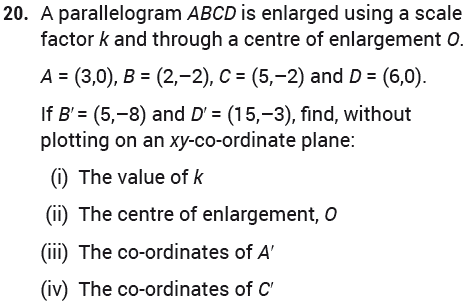 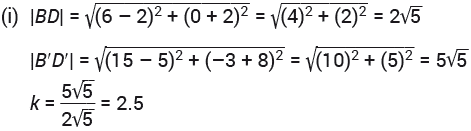 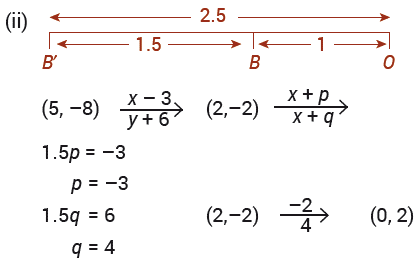 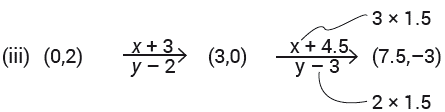 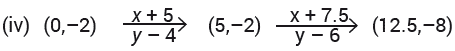 12
Enlargements
Exercise 12.2
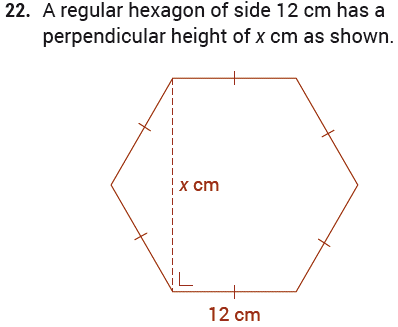 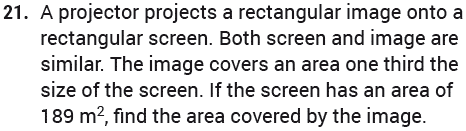 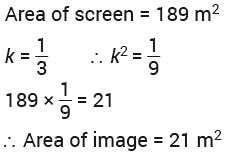 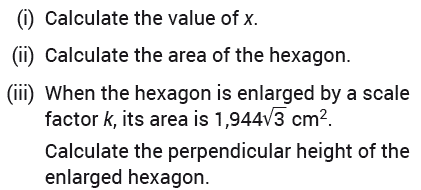 12
Enlargements
Exercise 12.2
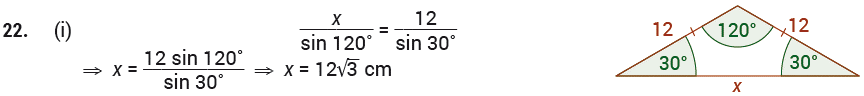 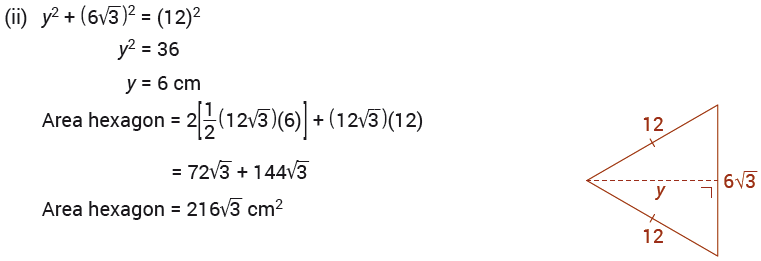 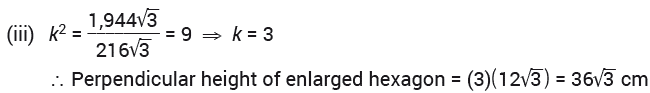 12
Enlargements
Exercise 12.2
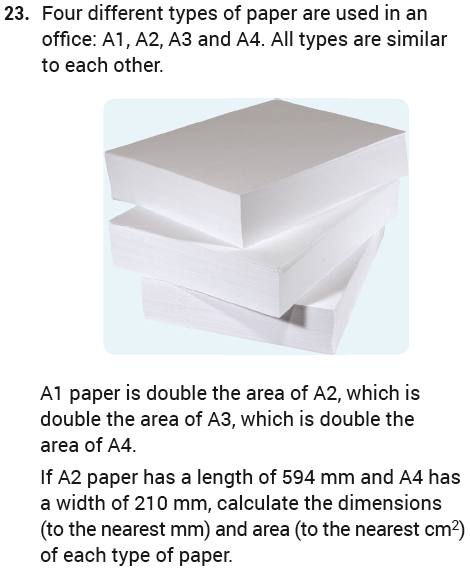 12
Enlargements
Exercise 12.2
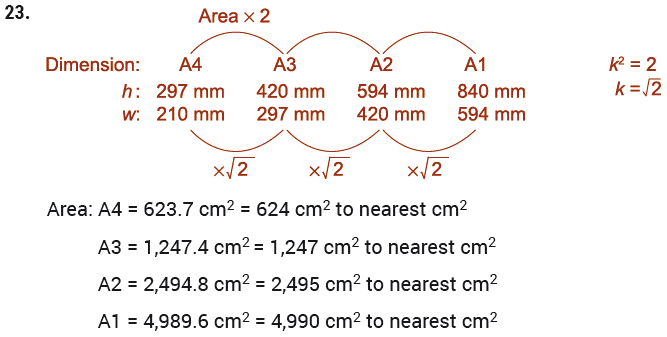 12
Enlargements
Exam Questions
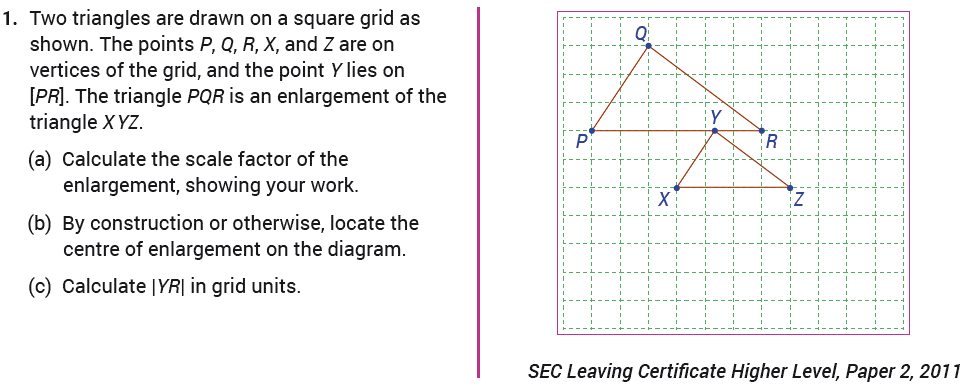 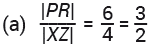 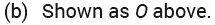 12
Enlargements
Exam Questions
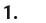 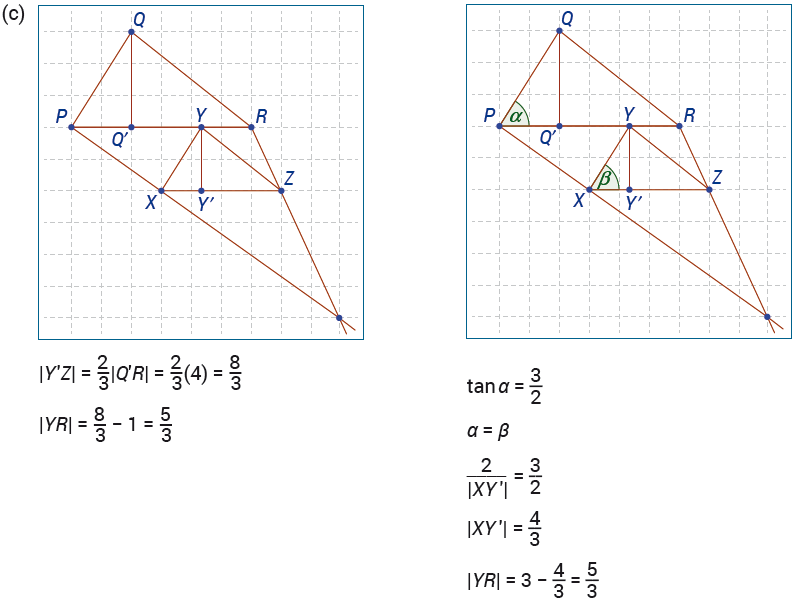 12
Enlargements
End of
Chapter 12 - Enlargements